Sünme
Viskoelastik malzemelerin sünme davranışı Kelvin-Voight modeline göre değerlendirilmektedir



D(t):  anlık toplam kompliyans
 (t) : anlık gerinim
0      : uygulanan sabit gerinim
i      : her bir Kelvin-Voight elemanı için gecikme süresi
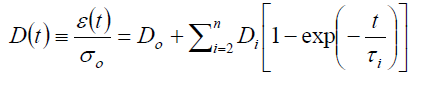 Sünme
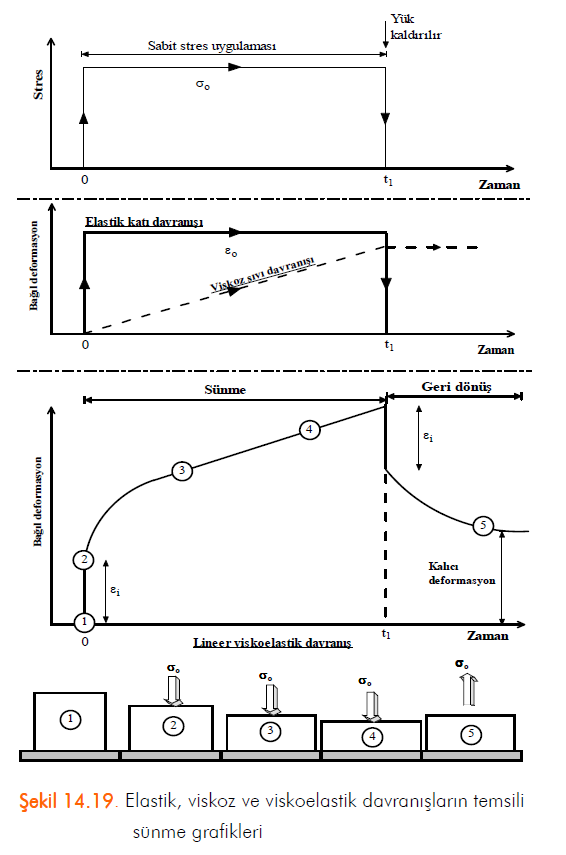 Sünme
Örnek alma şekli önemlidir

Mozzarella ya da Dil peyniri gibi lifli peynirlerde lif doğrultusunda ölçüm yapmak ile life zıt yönde ölçüm yapmak sonucu etkilemektedir

Bu davranışa yön bağımlı (anisotropic) 
   davranış adı verilmektedir
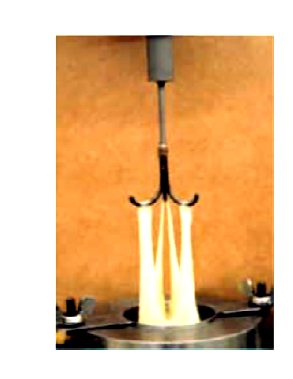 Sünme
Sünme-Mozzarella örneği
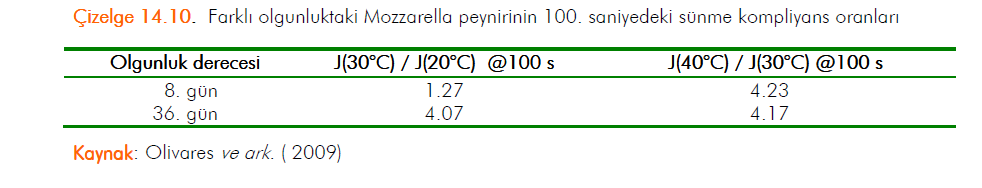 Düşük Genlikli Osilasyon Testi-SOAS
(Small Amplitude Oscillatory Shear)
SOAS
Amaç;

Çok düşük deformasyon kuvveti altında maddenin reolojik tavrını belirlemek

Yapı-reoloji ilişkisini anlamak

Ürün geliştirme çalışmaları için veri elde etmek
Stress Tech
SOAS
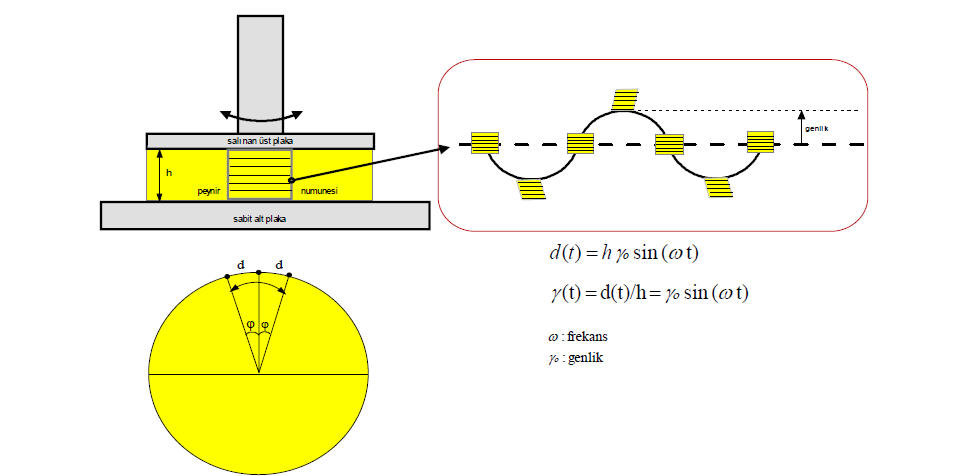 Sinüzoidal dalgalanma
 = 0
G’ () = 0   /  0 cos   (elastik modül)
G’’ () = 0   /  0 sin   (viskoz modül)

G’’/ G’ = tan ()
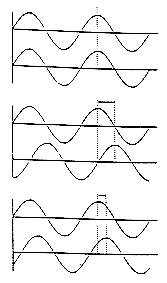 deformasyon
zaman
Elastik
Stres
 >90
deformasyon
zaman
Viskoz
Stres
0 >  > 90
deformasyon
zaman
Viskoelastik
Stres